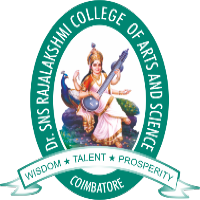 DR SNSRCAS, CBE Introduction to Digital Forensics21PCA213 I MCA  ODD SEMUNIT IIUnderstanding key steps in Forensics investigation
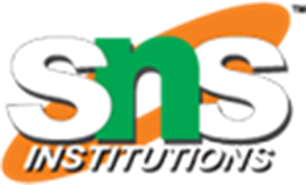 06-Oct-23
Mathiazhagan P -Assistant Professor - Computer Application Drsnsrcas
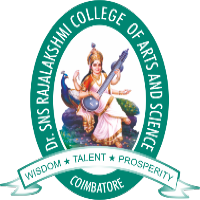 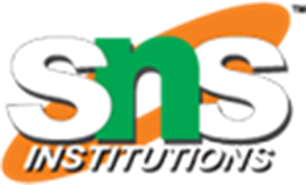 Understanding key steps in Forensics investigation
Forensic investigation is a systematic process of gathering and analyzing evidence to solve crimes or provide valuable information in legal proceedings. It involves a series of key steps to ensure that evidence is collected, preserved, and analyzed properly. Here are the key steps in a typical forensic investigation:
Securing the Scene:
The first and most crucial step is to secure the crime scene to prevent contamination and ensure the safety of investigators and other personnel.
Access to the scene is restricted, and a perimeter is established to control who enters and exits.
Documenting the Scene:
Investigators document the scene by taking photographs, making sketches, and writing notes.
They note the location of evidence, bodies, and any other relevant details.
Collecting Evidence:
Physical evidence such as weapons, clothing, DNA samples, and trace evidence (hair, fibers, etc.) is collected and carefully preserved.
Chain of custody is maintained to track the movement and handling of evidence.
Interviewing Witnesses and Suspects:
Investigators interview individuals who may have information about the crime, including witnesses and suspects.
These interviews can provide valuable leads and corroborate or contradict physical evidence.
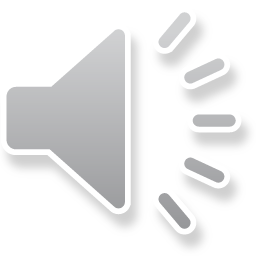 06-Oct-23
Mathiazhagan P -Assistant Professor - Computer Application Drsnsrcas
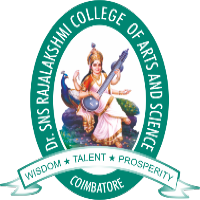 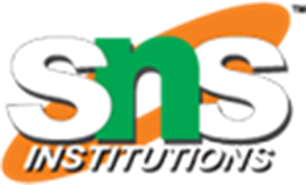 Understanding key steps in Forensics investigation
Interviewing Witnesses and Suspects:
Investigators interview individuals who may have information about the crime, including witnesses and suspects.
These interviews can provide valuable leads and corroborate or contradict physical evidence.
Analyzing Digital Evidence:
In modern investigations, digital evidence, such as computer files, emails, and cell phone data, is often collected and analyzed by digital forensics experts.
Autopsies and Medical Examinations:
In cases involving a deceased individual, a forensic pathologist may perform an autopsy to determine the cause and manner of death.
Medical examinations can also help identify injuries or toxins in living victims.
Laboratory Analysis:
Collected evidence is sent to forensic laboratories for detailed analysis. This may include fingerprint analysis, DNA profiling, toxicology tests, and ballistics analysis.
Analyzing and Interpreting Evidence:
Experts interpret the results of laboratory analyses and provide insights into how the evidence relates to the case.
This step often involves comparing evidence with known standards or databases.
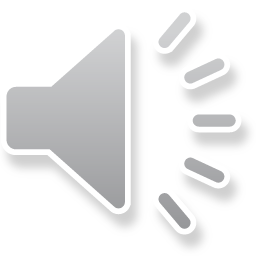 06-Oct-23
Mathiazhagan P -Assistant Professor - Computer Application Drsnsrcas
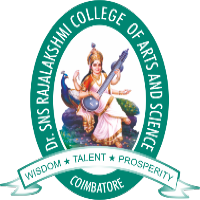 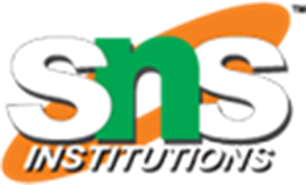 Understanding key steps in Forensics investigation
Reconstruction and Hypothesis Development:
Investigators use the evidence and their analysis to reconstruct the sequence of events and develop hypotheses about what happened.
They may use various forensic techniques and tools for this purpose.
Crime Report and Documentation:
A comprehensive crime report is prepared, summarizing the findings, evidence, and conclusions of the investigation.
This report is used in court proceedings and may be shared with other law enforcement agencies.
Testifying in Court:
Investigators and forensic experts may be called to testify in court as expert witnesses to present their findings and opinions.
Case Review and Follow-up:
After the investigation is complete, it may undergo review by supervisors, attorneys, and other experts.
Additional follow-up actions, such as arrests or further investigation, may be initiated based on the findings.
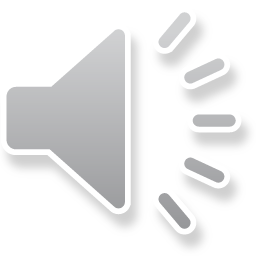 06-Oct-23
Mathiazhagan P -Assistant Professor - Computer Application Drsnsrcas
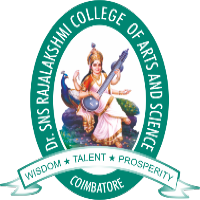 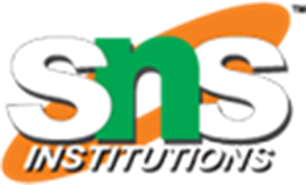 Understanding key steps in Forensics investigation
Case Closure or Continuation:
Depending on the results of the investigation, the case may be closed if sufficient evidence is found to support a legal action.
In some cases, investigations may remain open if leads or new evidence emerge later.
Throughout the forensic investigation process, adherence to proper procedures, maintaining the chain of custody, and preserving the integrity of evidence are critical to ensuring a fair and accurate outcome in legal proceedings. Each step contributes to building a solid case or solving a crime while safeguarding the rights of all individuals involved.
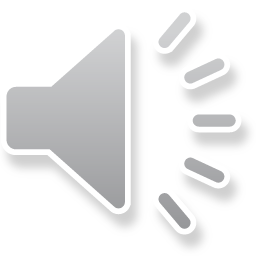 06-Oct-23
Mathiazhagan P -Assistant Professor - Computer Application Drsnsrcas
THANK YOU
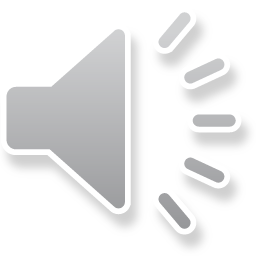 06-Oct-23
Mathiazhagan P -Assistant Professor - Computer Application Drsnsrcas